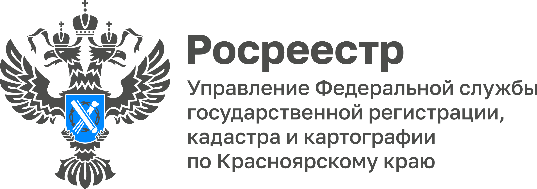 Памятка для правообладателей
Подача заявлений с использованием Личного кабинета сайта rosreestr.gov.ru возможна без использования электронной подписи в следующих случаях:
Построен жилой или садовый дом
Хотите внести сведения об адресе электронной почты и (или) о почтовом адресе для получения уведомлений о заявлениях, поступивших в отношении Вашего объекта недвижимости
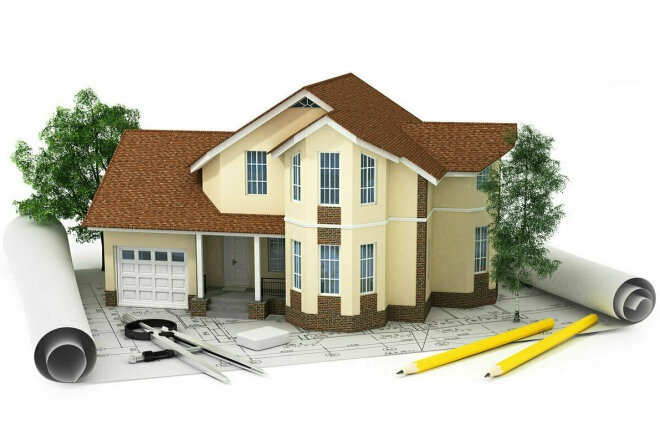 Изменились характеристики объекта недвижимости
Объект недвижимости образован до 1998 года и не стоит на государственном кадастровом учете
Хотите внести запись о невозможности государственной регистрации перехода права на объект недвижимости без Вашего личного участия
Выявили техническую ошибку в выписке из ЕГРН
ВНИМАНИЕ!!!  Достаточно быть зарегистрированным на Портале государственных услуг: https://www.gosuslugi.ru
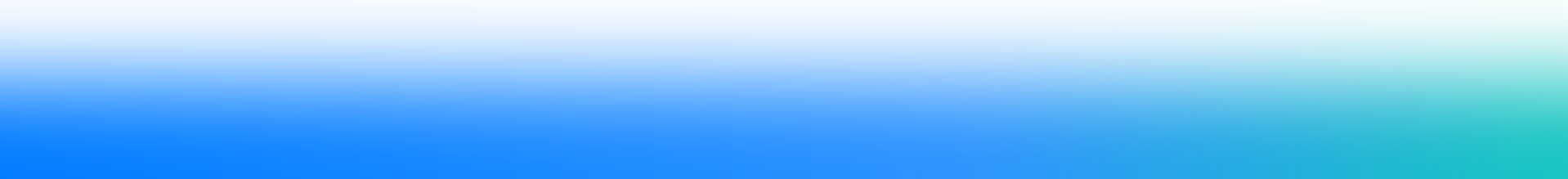 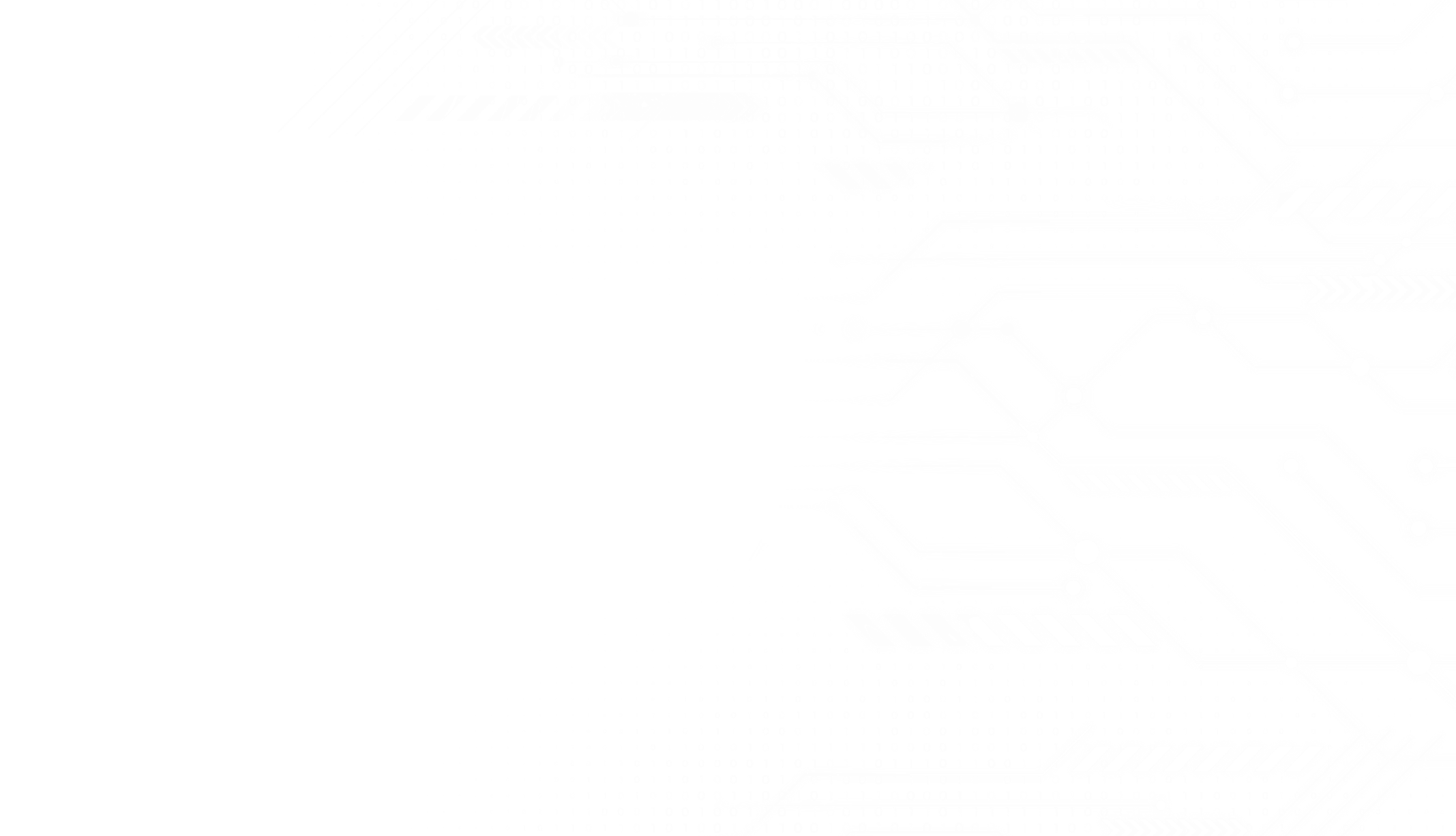